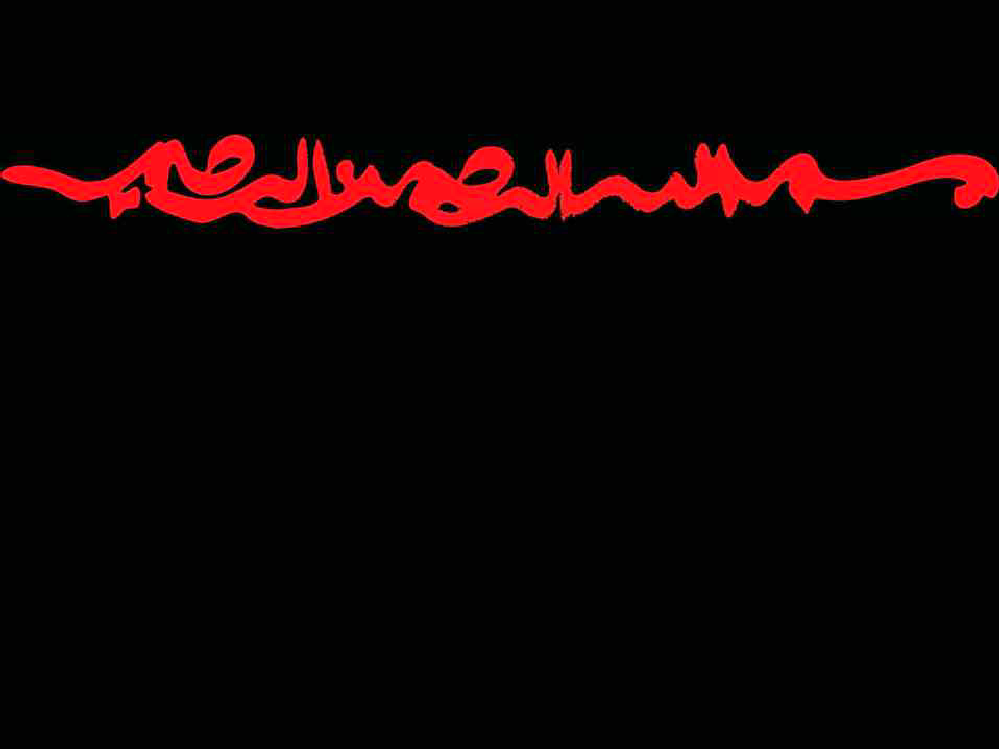 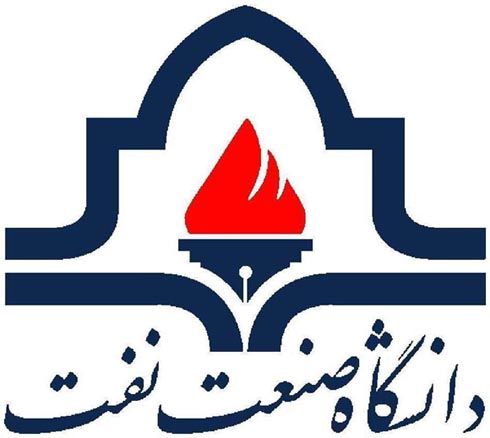 ارتباطات در بازاریابی بین الملل
Marketing communication
ارائه دهنده: امید گمار
استاد مربوطه: دکتر منصور معظمی
پاییز 93
فرآیند ارتباطات
رمزگذاری
)Encoding(
پیام
)Message(
انتقال به
 وسیله رسانه
)Transmitted on medium(
گیرنده 
کشف رمز می کند
)Receiver decodes(
انتقال پیام
)Transmit Message(
فرستنده
)Sender(
گیرنده
مفهوم را ایجاد می کند
)Receiver 
creates meaning(
اختلالات
Noise
انتقال باز خور
)Transmit feedback(
فرستنده
رمز گشایی می کند
)Source decodes(
انتقال به
 وسیله رسانه
)Transmitted on medium(
پیام
)Message(
رمزگذاری
)Encoding(
فرستنده چه می خواهد بفرستد؟
مخاطب کیست؟
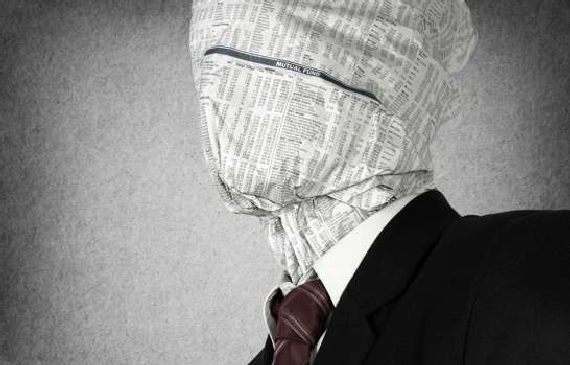 دسته بندی مشتریان:
دسته بندی های عمومی
جغرافیایی / دموگرافیک/ اجتماعی/ اقتصادی
تقسیم بندی نسل ها
Baby boomers
X-generation
Y-generation
Z-generation
انواع نگرش، فرهنگ، سبک زندگی، طبقات اجتماعی و ...
رویکرد مردانه/ زنانه
احساسی/ دیداری/ شنیداری
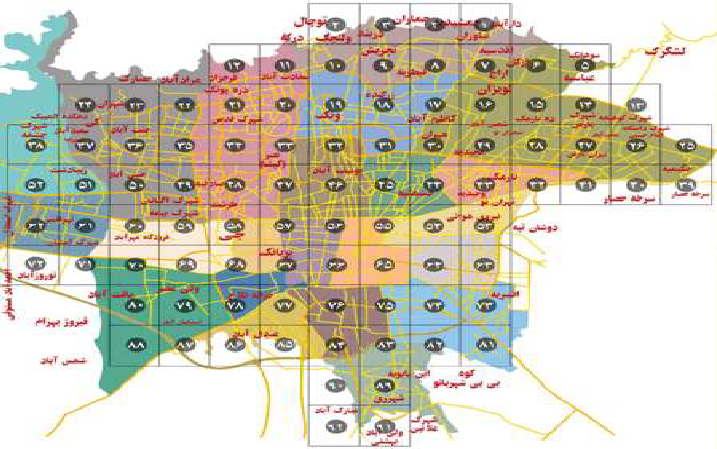 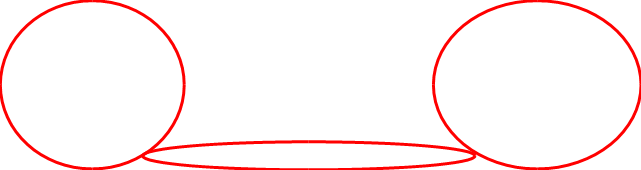 High income

Middle income

Lower income
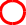 مدل ارتباط مردانه (هدف گرا)
مدل ارتباط زنانه (رابطه گرا)
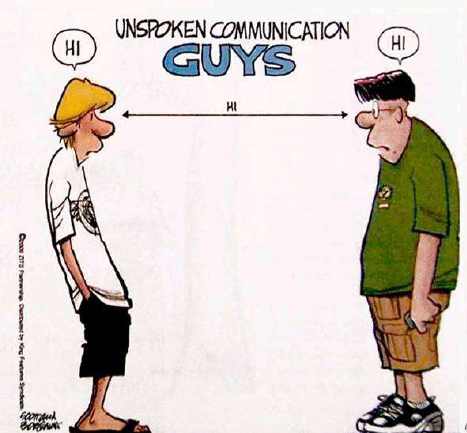 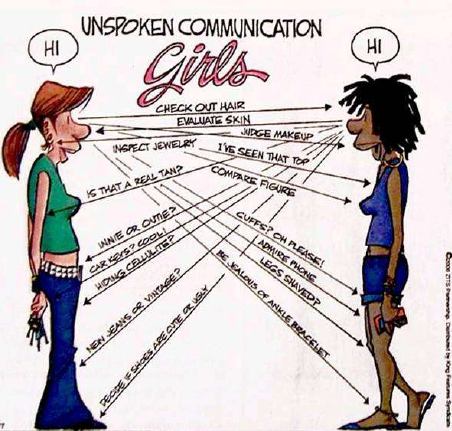 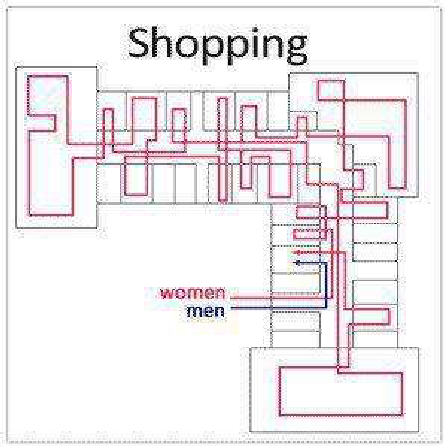 تحقیقات بازاریابی
حدود 48% از افراد بالای 18 سال در ایران «خودشان» در مورد انتخاب رشته و دانشگاه خود تصمیم می گیرند.
 65% تصمیمات نهایی خرید کت وشلوار (مردانه) توسط خانم ها گرفته می شود!
درصد سفارش «ماهی» در رستوران های تهران، روزهای تعطیل 70% افزایش می یابد.
65% از افراد بالای 15 سال در ایران «خودشان» در مورد انتخاب پوشاک تصمیم می گیرند. (جمعیت بالای 15 سال ایران حدود 19 میلیون است)
ایران بالاترین سرانه ی مصرف پارچه مشکی در دنیا را دارد.
هندوستان بالاترین سرانه ی مصرف پارچه رنگی را دارد.
استراتژی های ارتباطات
Push
این استراتژی بر وسایل ارتباطی مستقیم بازاریابی مانند  فروش شخصی توجه دارد. این استراتژی برای کالاهای کم ارزش و کالاهایی که برای آن ها تقاضایی وجود ندارد، مناسب می باشد.
فروش عطرهای با مرغوبیت پایین در سطح شهر
Pull
بر وسایل ارتباطی جمعی تاکید دارد مانند تبلیغات رسانه ای. برای کالاها با یک برند مشهور مناسب می باشد.
اختلالات
کلیه عوامل و پدیده هایی که موجب تضعیف اثربخشی فرآیند ارتباطی می گردد . این اختلالات در تمام زمینه ها و بر روی کلیه اجزای ارتباطی اثر گذار هستند .
سازمان فقط سایت الکترنیکی به یک زبان داشته باشد.
عدم آشنایی با محیط مورد نظر
انتخاب رسانه های ارتباطی ناکارآمد
در دسترس نبودن وسایل ارتباطی مناسب
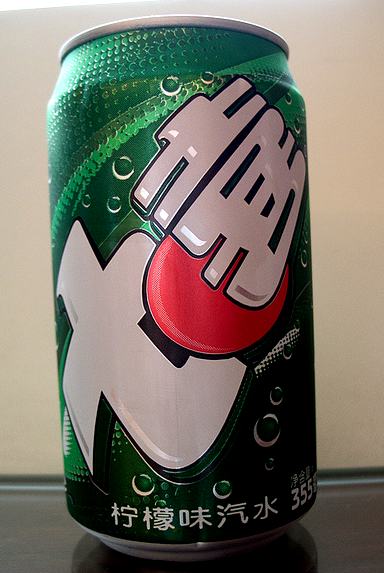 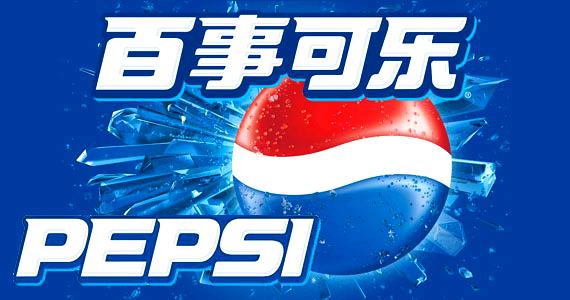 آنچه در واقعیت اتفاق افتاده
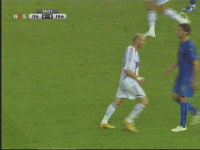 ایتالیایی ها
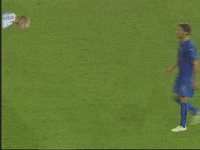 فرانسوی ها
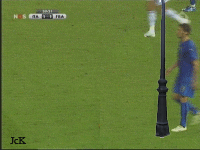 ژاپنی ها
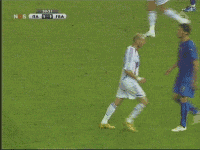 یک نظرسنجی در سراسر جهان توسط سازمان ملل انجام شد:
سوال: بررسی وضعیت کمبود غذا
 لطفا نظر صادقانه خود را در مورد راه حل کمبود غذا در سایر نقاط جهان بیان کنید.”
بررسی شکست بزرگی بود ... چون:
در آفریقا نمی دانستند “غذا” چه معنی می دهد.
در شرق اروپا نمی دانستند “صادقانه” چه معنی می دهد.
در غرب اروپا نمی دانستند “کمبود” چه معنی می دهد.
در کره شمالی نمی دانستند “نظر” چه معنی می دهد.
در خاورمیانه نمی دانستند “راه حل” چه معنی می دهد.
در آمریکای جنوبی نمی دانستند “لطفا” چه معنی می دهد.
در ایالات متحده آمریکا نمی دانستند “سایر نقاط جهان” چه معنی می دهد.
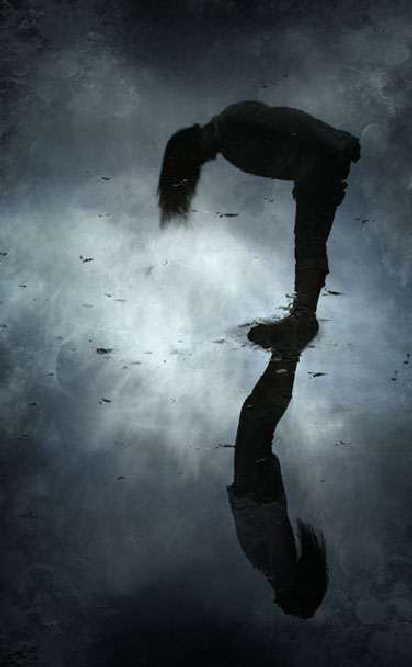 با سپاس از توجه شما